Тема: «Модель успешной организации образовательной деятельности по ФЭМП в соответствии с положением  ФГОС ДО».
Старший воспитатель МБДОУ «ДС «Дружба» с. Скалистое Дякова Ю.П.
Правило № 1

Необходимо сделать обучение занимательным

«Разбудить» познавательный интерес ребенка
Новизна
Неожиданность
Несоответствие прежним представлением
Задача взрослого  - поддержать интерес ребенка
Владение определенной математической терминологией
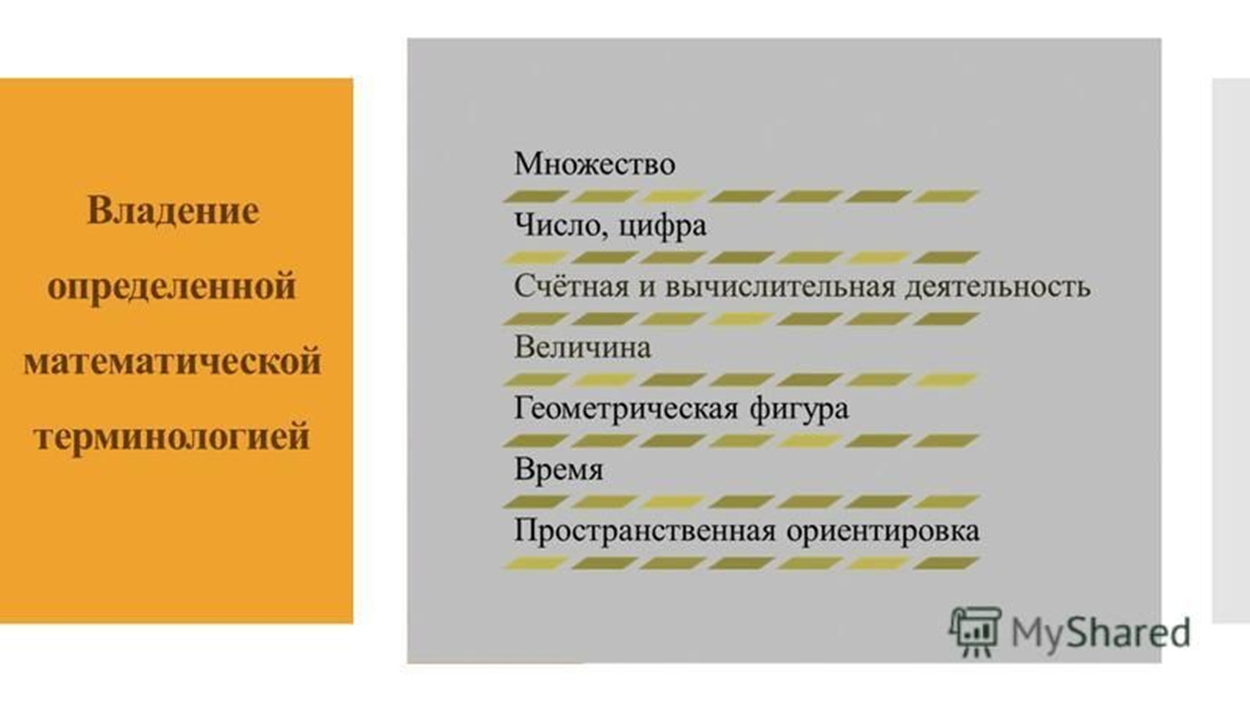 Множество рассматривают как набор, совокупность, собрание каких-либо предметов и объектов, объединенных общим для всех характерным свойством
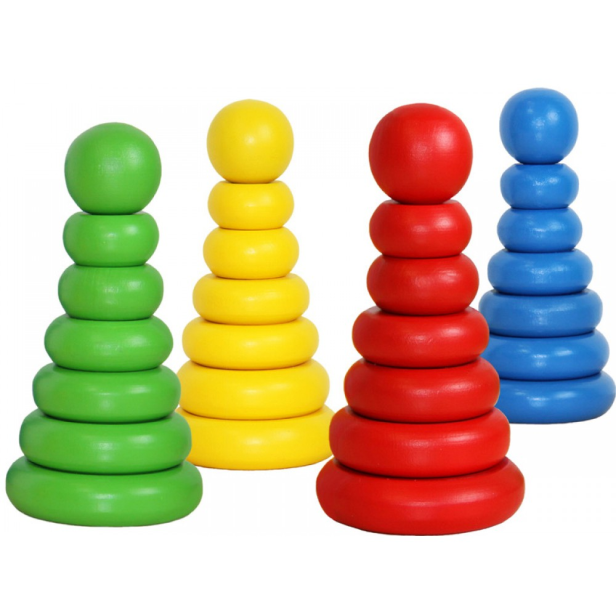 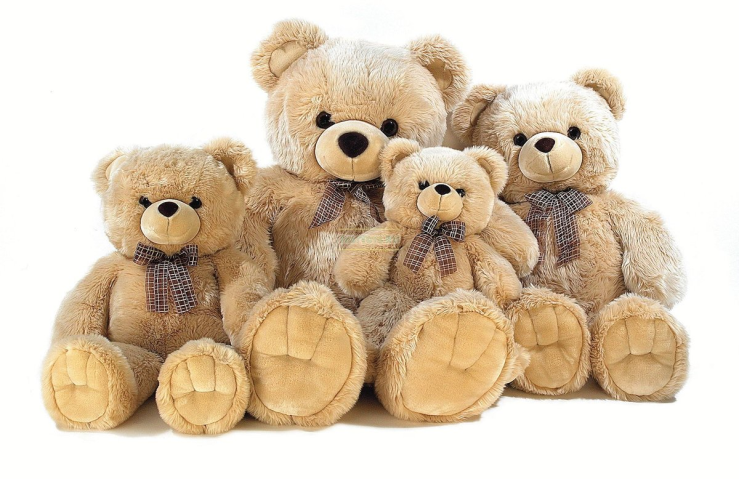 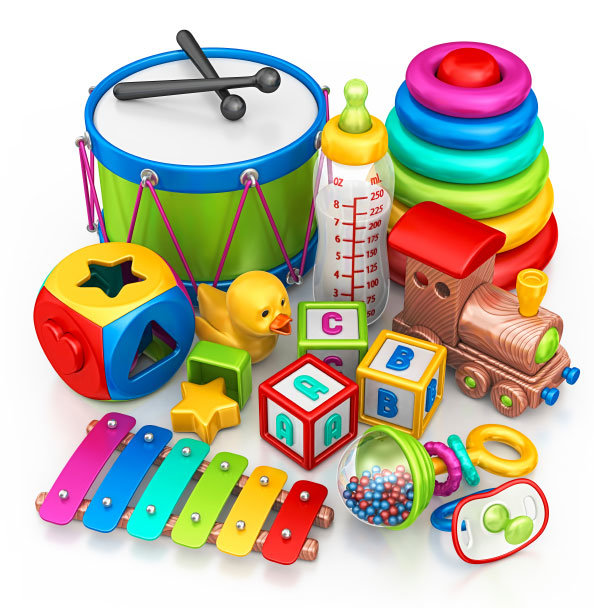 Число – это общая неизменная категория множества, которая является показателем мощности множества. 
Это лишь звуковое обозначение.
Цифры – система знаков (буквы) для записи чисел (слов)
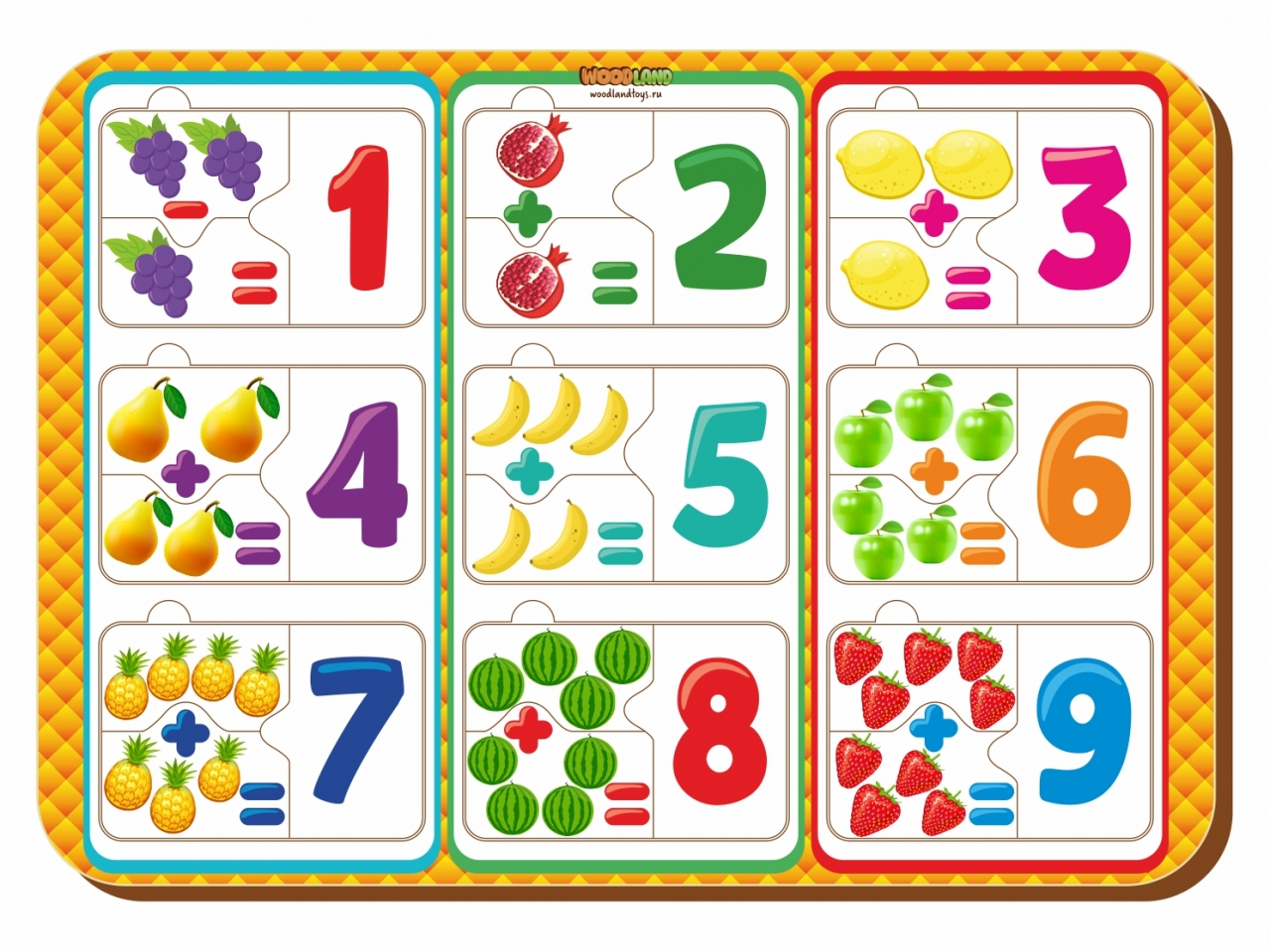 Вычислительная деятельность – это деятельность с абстрактными числами, осуществляемая посредством сложения и вычитания
Счетная деятельность – деятельность с конкретными элементами множества, при которых устанавливается взаимосвязь между предметами и числительными
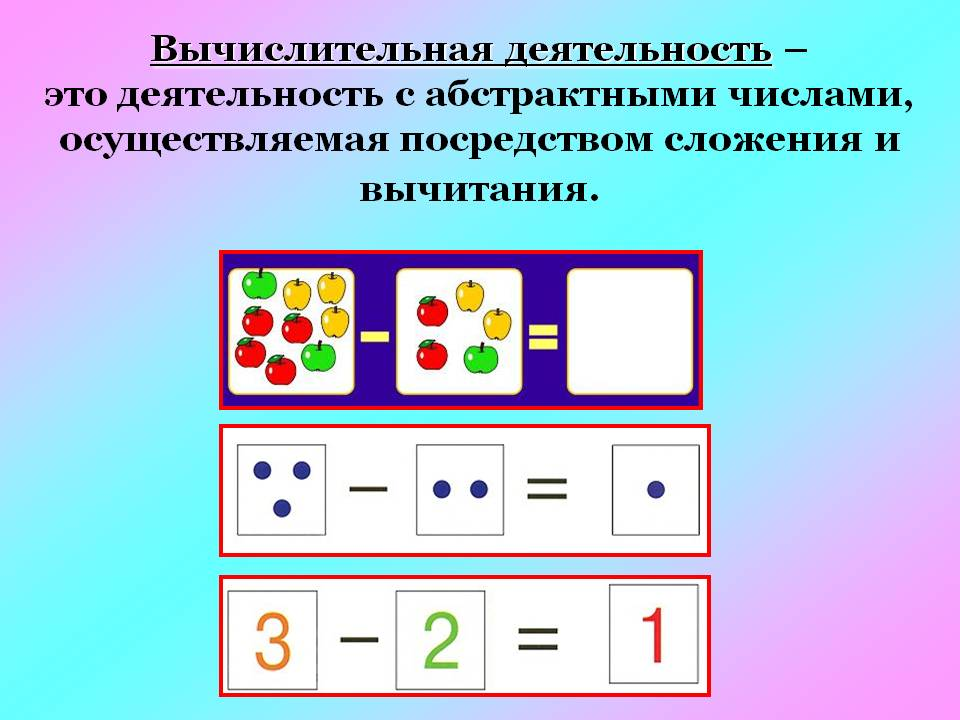 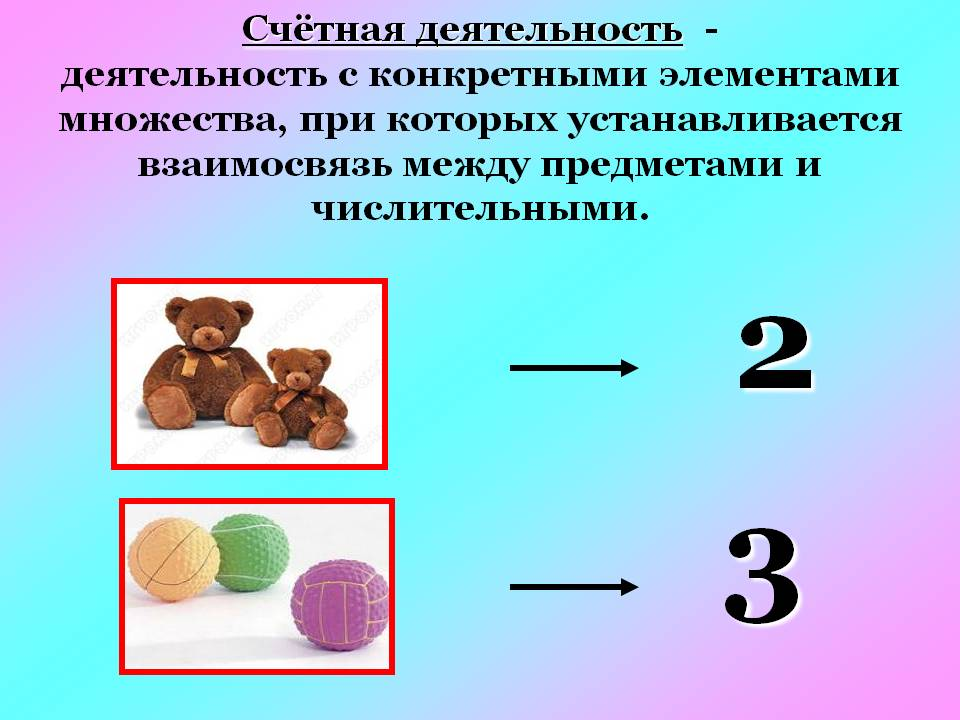 Величина 
- это качество и свойство предмета, с  помощью которого мы сравниваем предметы друг с другом и устанавливаем количественную характеристику сравниваемых предметов
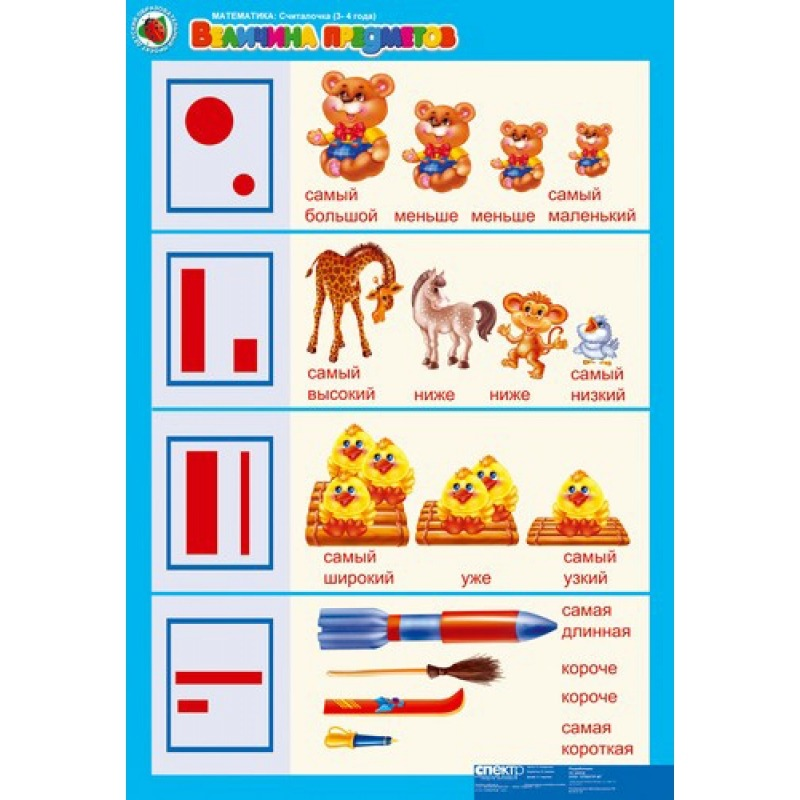 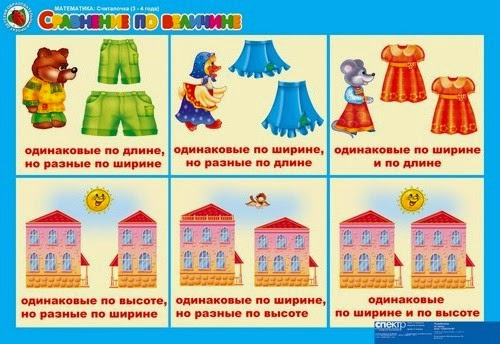 Геометрическая фигура – абстрактное понятие, с помощью которого мы все окружающие нас предметы олицетворяем в форме
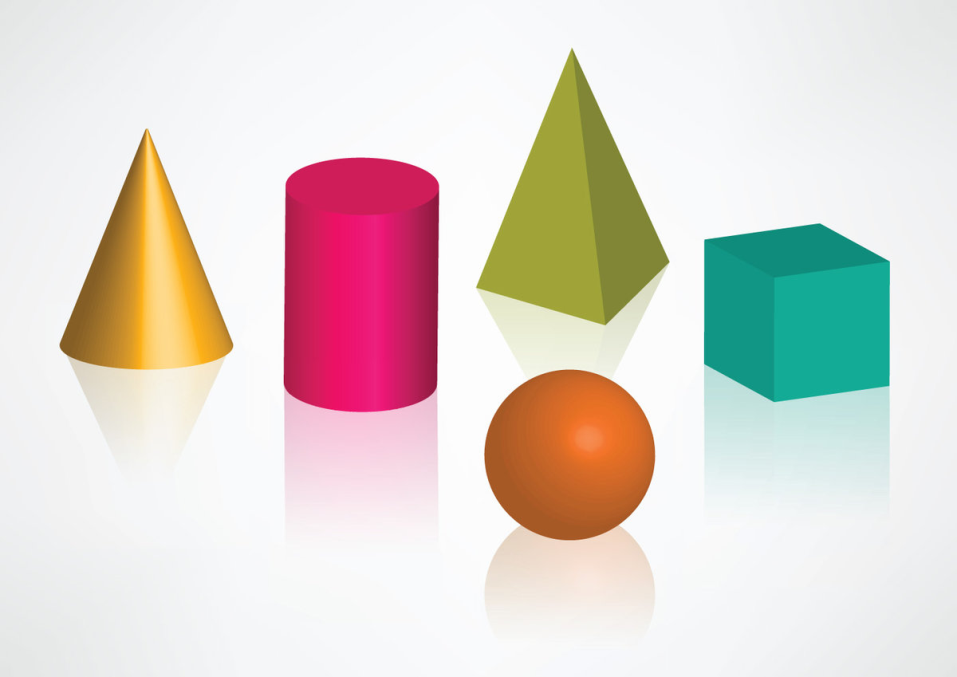 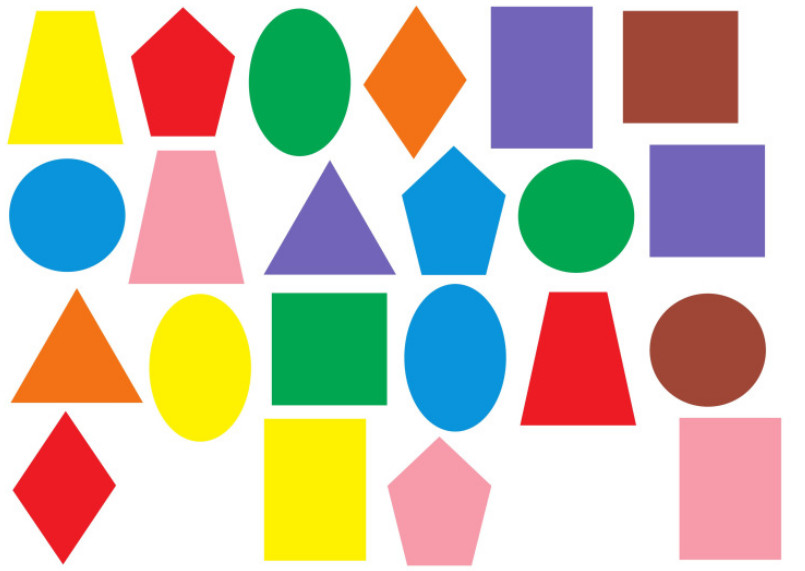 Время – это понятие, которое характеризуется сменой событий и явлений, а также длительностью их бытия
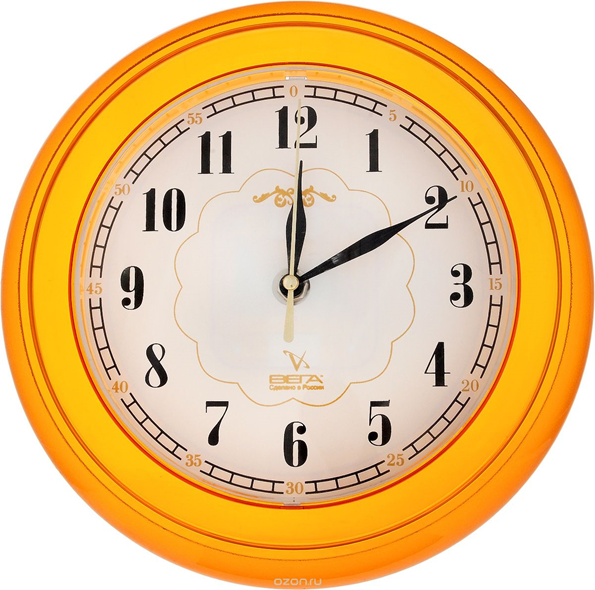 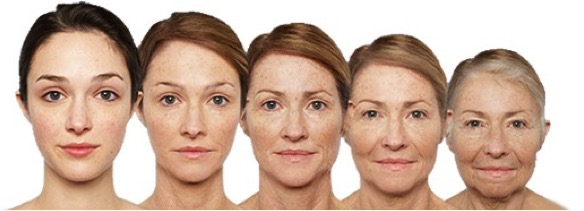 Пространственная ориентировка – это такое качество, с помощью которого устанавливаются отношения типа окрестностей и расстояния
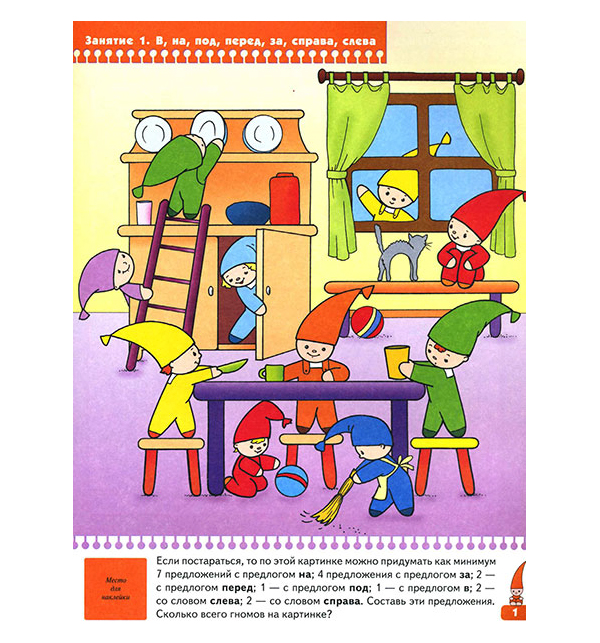 Модель успешной организации образовательной деятельности по математике
Компетентность педагога
Подбор разнообразного материала
Правило № 2


Тщательная подготовка к занятию
Продумывание программного содержания
Продумывание форм организации детской деятельности
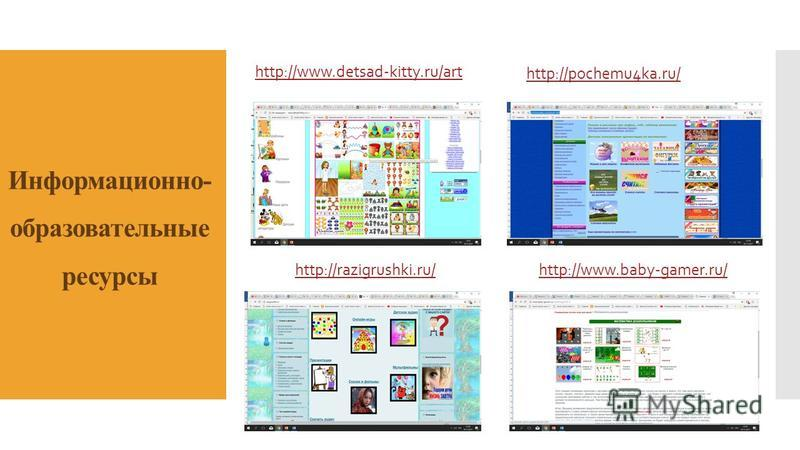 Информационно-образовательные ресурсы
Программные задачи на занятиях по ФЭМП:
образовательные
развивающие
воспитательные
речевые
Вид занятия зависит от программных задач:
1)    Занятие полностью посвящено изучению нового материала
2)    Занятие полностью посвящено повторению
3)    Занятие смешанного типа
  Итогово-проверочные занятия

Типы занятий:

1)    Занятие в форме дидактических игр
2)    Занятие в форме дидактических упражнений
3)    Занятие в форме дидактических игр и упражнений одновременно
Виды и типы занятий
Модель успешной организации образовательной деятельности по математике
Готовность педагога к занятию
Компетентность педагога
Правило № 3


Подбор методов обучения, используемых на занятиях по ФЭМП
Игровые
Словесные
Практические
Наглядные
Модель успешной организации образовательной деятельности по математике
Выбор оптимальных методов и приемов
Готовность педагога к занятию
Компетентность педагога
* Материал должен быть в достаточном количестве на каждого  ребёнка + запасной материал
* Различным на каждом занятии
* Эстетичным
* Понятен детям
* Соответствовать друг другу
Правило № 4

Правильный подбор  раздаточного и демонстрационного материала
Модель успешной организации образовательной деятельности по математике
Правильный подбор раздаточного и демонстрационного материала
Выбор оптимальных методов и приемов
Готовность педагога к занятию
Компетентность педагога
Правило № 5

Правильная речь
Речь воспитателя и ребенка должны быть:
Точной
Краткой
Чёткой
Ясной (меньше «воды»)


В этом случае занятие проходит быстро и интересно
Грамотная речь
Модель успешной организации образовательной деятельности по математике
Правильный подбор раздаточного и демонстрационного материала
Выбор оптимальных методов и приемов
Готовность педагога к занятию
Компетентность педагога
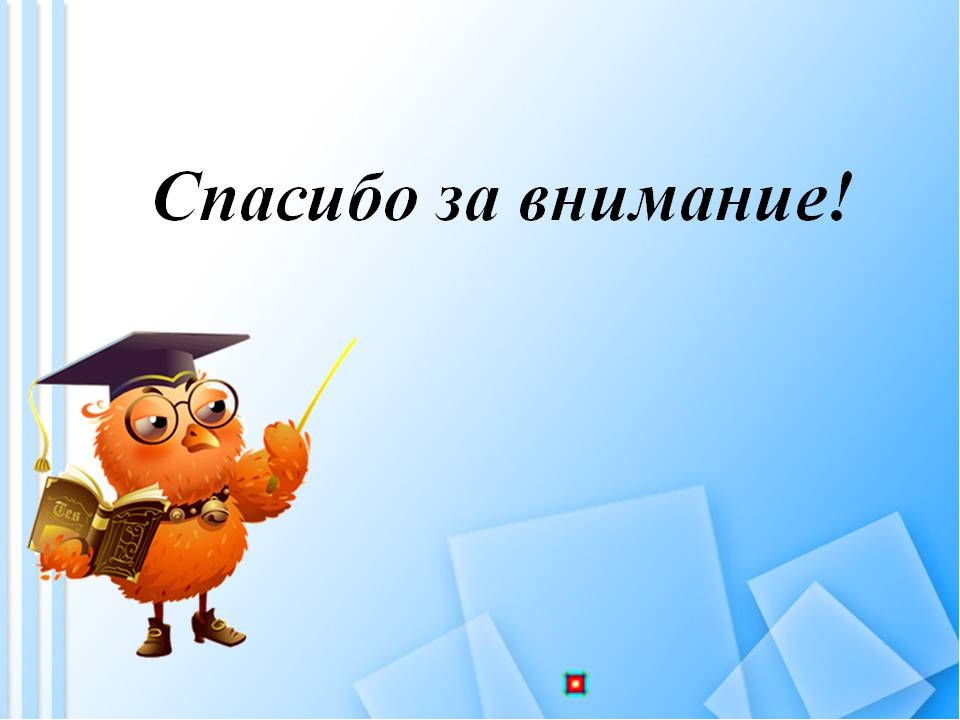